VJERSKE ZAJEDNICE
IZRADILA-Tamara Harcet
ŽIDOVI
Židovi su semitski  narod koji živi u Izraelu, te raspršeno u Europi, Americi i po svijetu

bili su izloženi čestim progonima od kojih je najveći bio Holokaust

 poslije Drugoga svjetskog rata, naseljavaju se u Palestini gdje osnivaju državu Izrael
kod Židova i Arapa obrezivanje je jedan od elemenata koji ih povezuje, upravo kao i obredna čistoća

 kod Židova obrezivanje je znak saveza s Bogom

sva su se muška djeca do određene dobi morali podvrgnuti obrezanju

operacija se u stara vremena vršila kremenim nožem
ženidba s pripadnicima drugih vjerskih zajednica kod njih je vrlo rijetka

prema njima, svatko tko se ne oženi, griješi protiv Boga

u Zagrebu se nalazi oko 368 pripadnika židovstva
Židovi ne smiju jesti svu hranu,mogu jesti samo životinje koje preživaju i koje su razdvojenih papaka,kao što su krava,ovca koza…

Sveta knjiga Židova je TORA koju čitaju s desna na lijevo
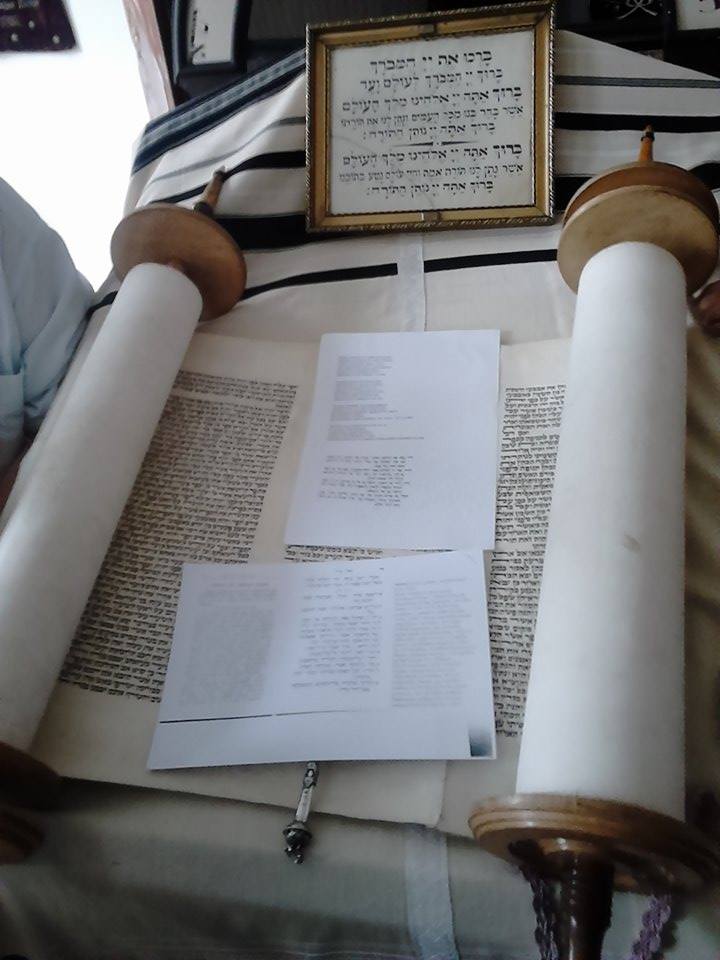 Ovo je sinagoga u Zagrebu
 srušena 1941. godine 



spomenik na mjestu
 nekadašnjeg
 židovskog geta (tranzitnog logora) u blizini Tenje, uz cestu prema Osijeku
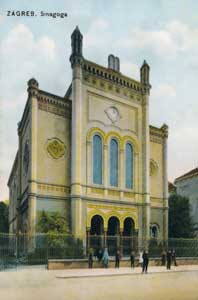 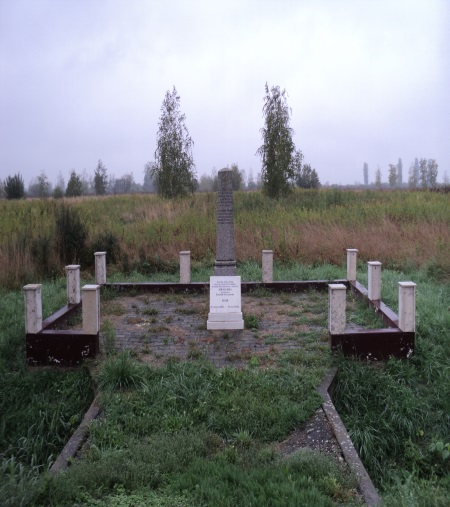 ovo je ormar koji je nađen u Rijeci u nekom skladištu





Židovski znak je DAVIDOVA ZVIJEZDA
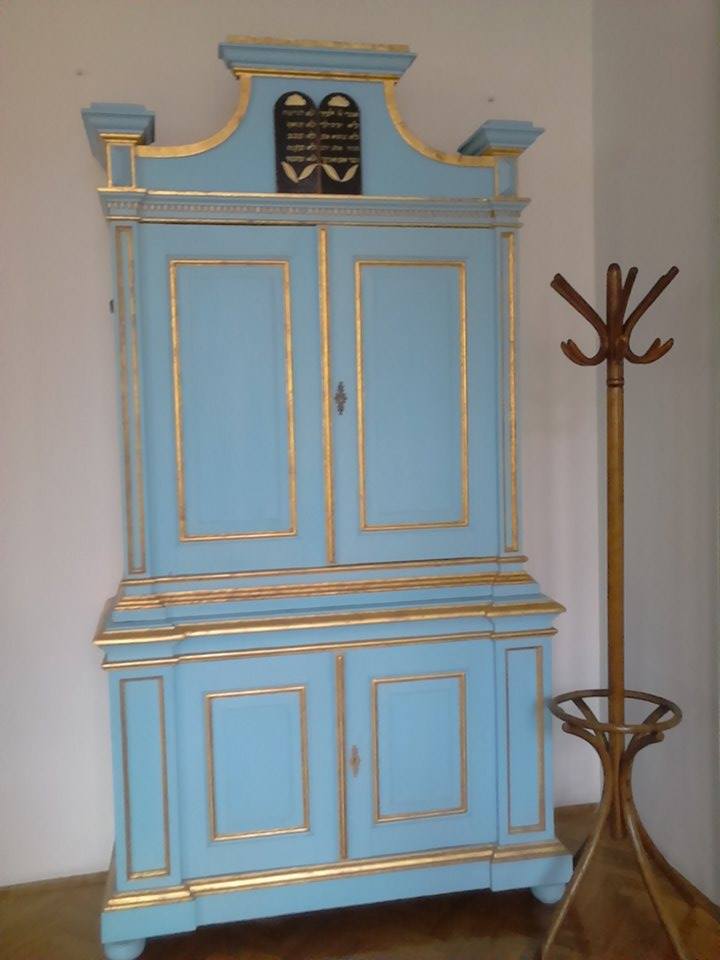 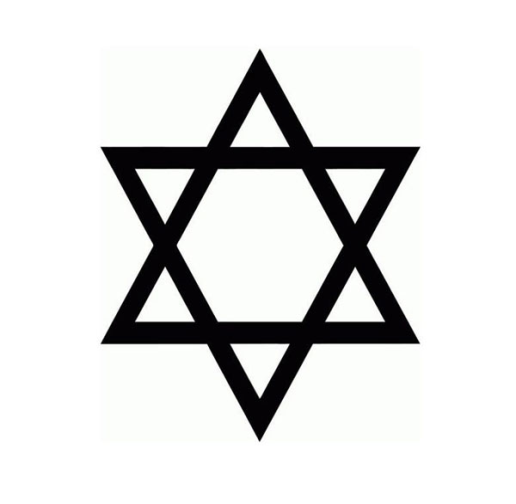 ISLAM
Islam ili muhamedanstvo, monoteistička svjetska religija koja je utemeljena je u Arabiji u VII. Stoljeću

utemeljio ju je Muhamed, a njezini sljedbenici nazivaju se muslimani

islamska era počinje 622., kad se Muhamed sa svojim pristašama seli iz Meke  u Medinu
islamsko vjerovanje  sadrži šest temeljnih vjerskih istina, koje vjernik prihvaća dragovoljno, u njih čvrsto vjeruje i ispovijeda ih na arapskom jeziku

muslimani svake godine hodočaste u Meku

muslimanska sveta knjiga je KUR‘AN
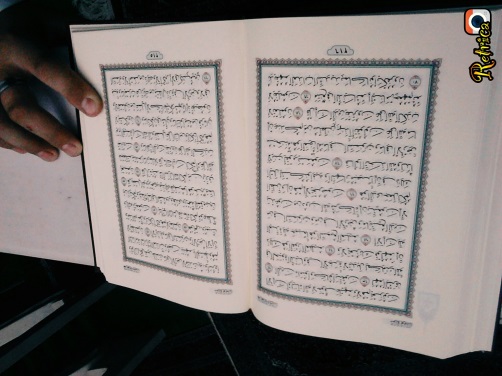 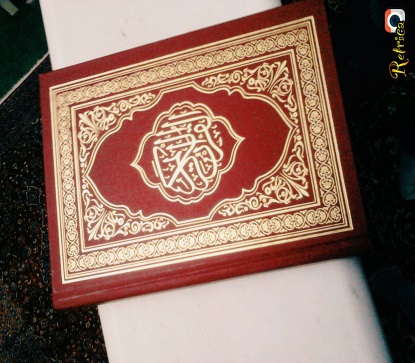 Kur‘an ima preko 600 stranica

                         



njihova brojanica ima 30 kuglica
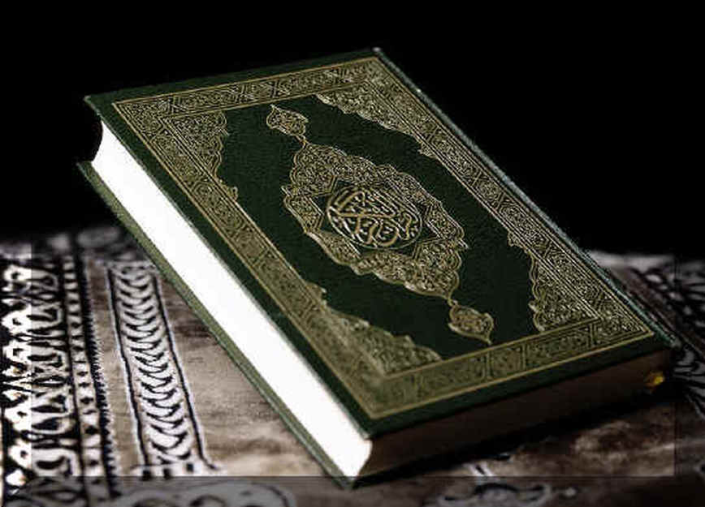 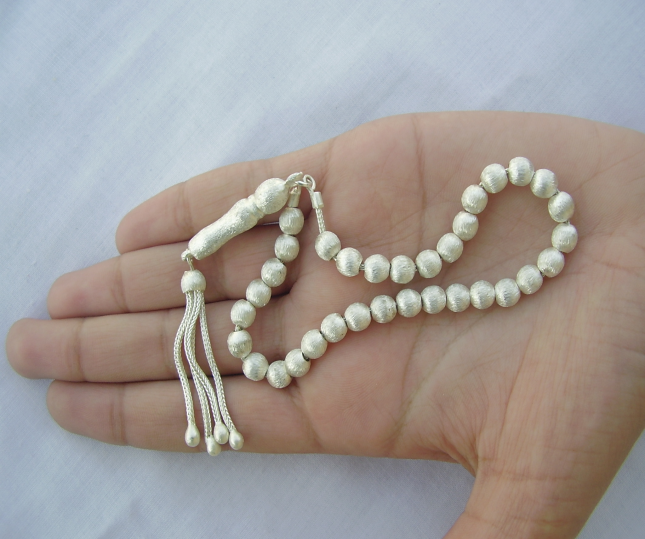 muslimani također ne smiju jesti bilo koju hranu


muslimani mole
 u džamijama
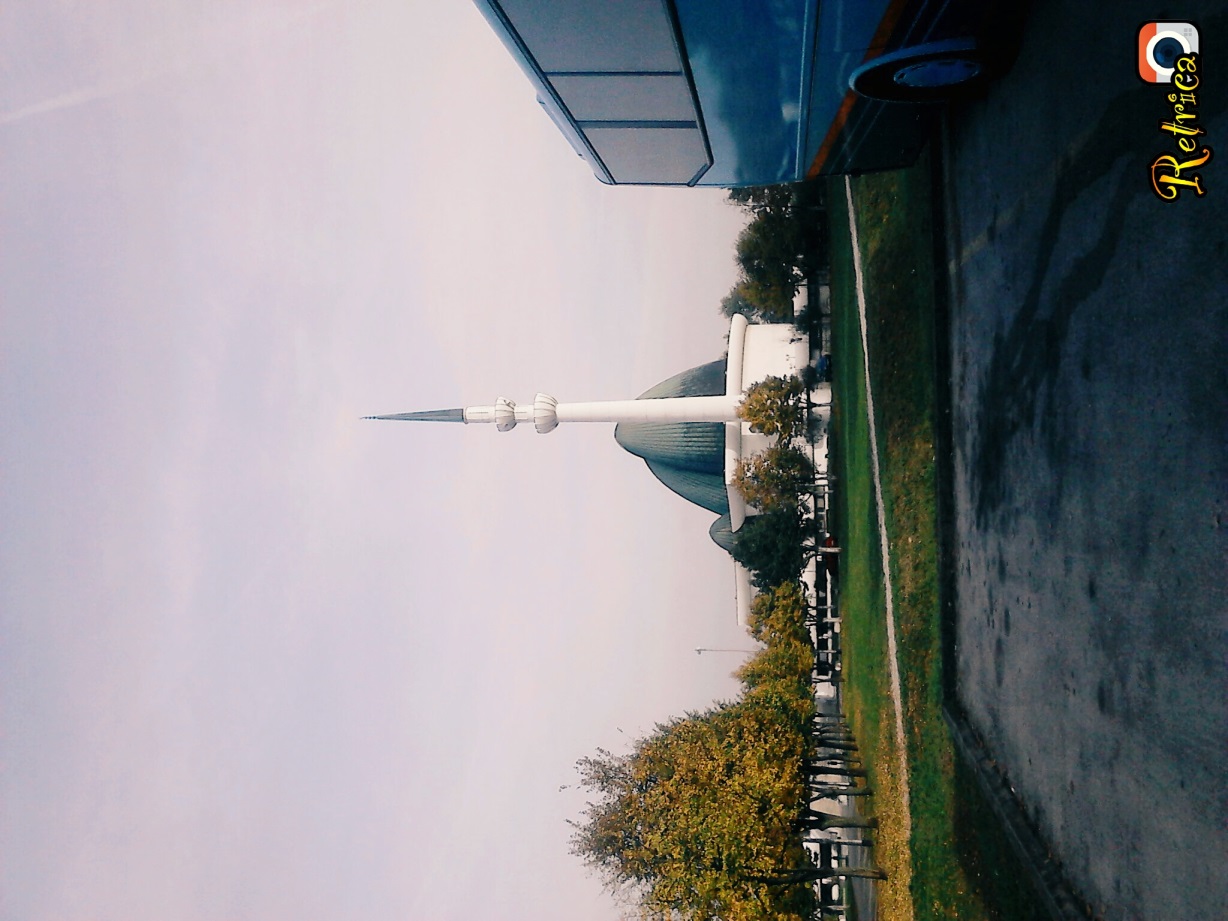 položaj džamija u Republici Hrvatskoj
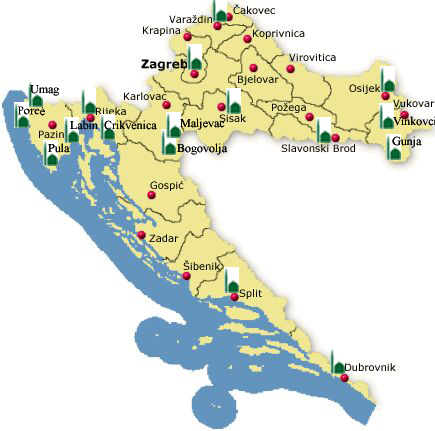 UNUTRAŠNJOST DŽAMIJE
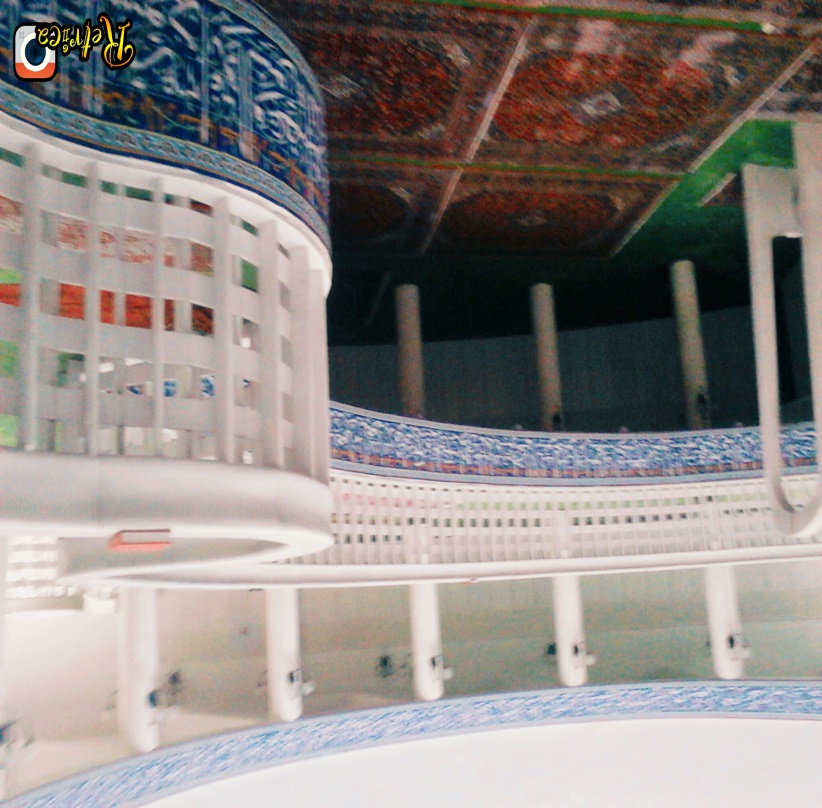 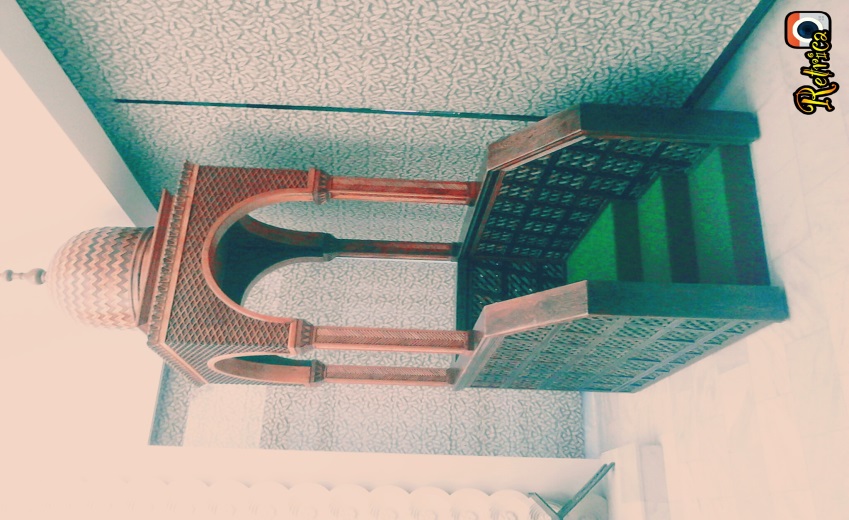